Teenage Drinking- What’s the Big Deal?
Girls (and Guys) Just Wanna Have Fun…
Tamara Hughes
TR Proctor High School
tahughes@uticaschools.org
We will be using the Steps 1-3 of the Public Policy Analyst (PPA) to help us understand the problem of teenage drinking:
1) Define the Problem
2) Gather the Evidence
3) Identify the Causes
4) Evaluate an Existing Policy
5) Develop Solutions
6) Select the Best Solution  (Feasibility vs. Effectiveness)
1) Define the Problem
Many teenagers under age 21 admit to drinking alcoholic beverages:
By age 15, half of teens have had at least one drink. 
By age 18, more than 70% of teens have had at least one drink.
http://www.niaaa.nih.gov/alcohol-health/special-populations-co-occurring-disorders/underage-drinking
Teenagers don’t drink alcohol as often as adults but when they do, they drink more.  This is called binge drinking.
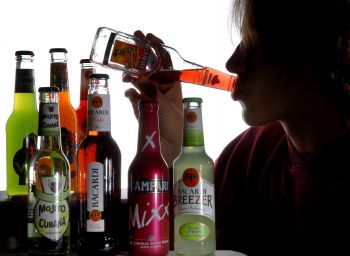 In a 2013 survey, 21% of high school students admitted to binge drinking.
http://www.cdc.gov/alcohol/fact-sheets/underage-drinking.htm
So why is this such a problem? After all, adults especially make drinking alcohol look really fun and classy…
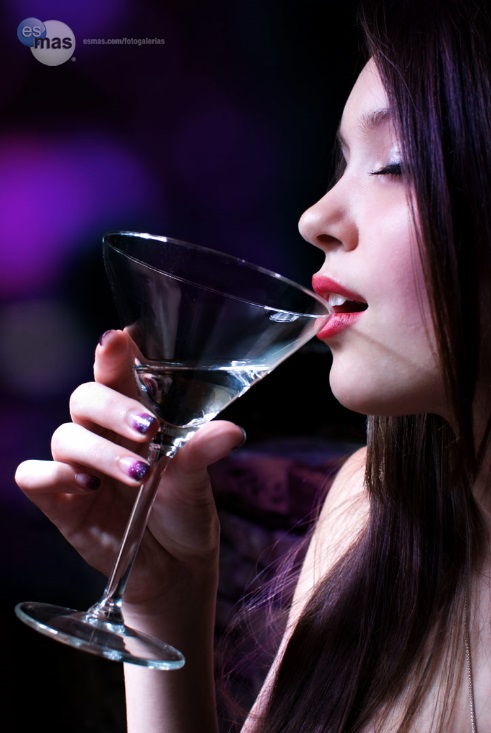 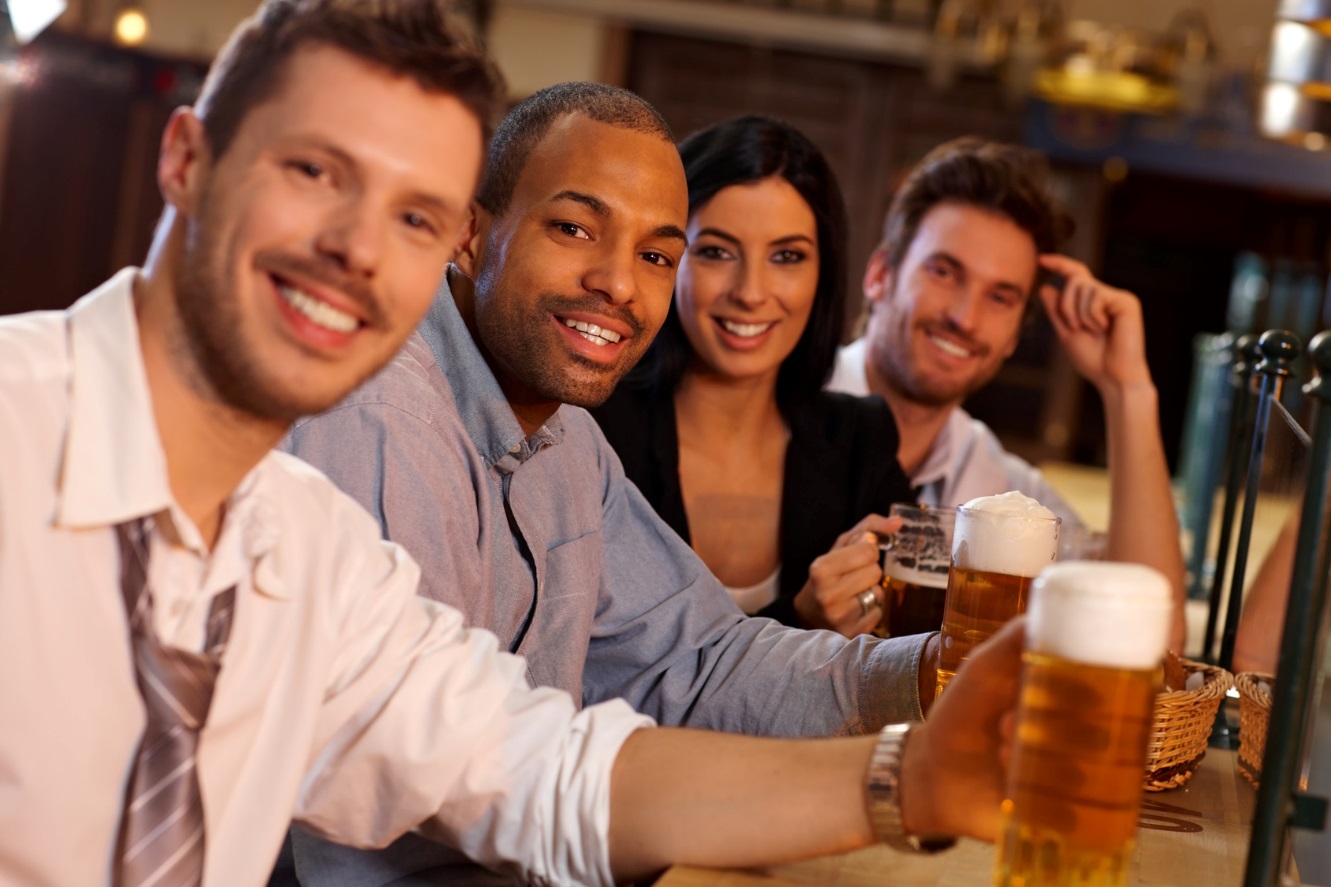 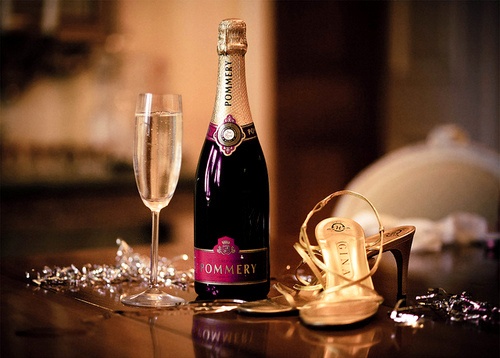 http://www.google.com/url?sa=i&rct=j&q=&esrc=s&source=images&cd=&cad=rja&uact=8&ved=0CAcQjRw&url=http%3A%2F%2Fwww.energesse.com%2Fcan-spiritual-still-go-pub%2F&ei=Z-e1VJnaDpDlgwT03oKYCw&bvm=bv.83640239,d.eXY&psig=AFQjCNFsr2ntmESNJh4rIvZ_5IY1UOoo4g&ust=1421293774855672
https://www.google.com/search?q=alcohol+glamour&rls=com.microsoft:en-US:IE-Address&source=lnms&
2) Gather the Evidence
Teenagers who drink alcohol are more likely to….
have problems in school:
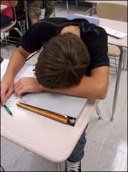 poor or failing grades
higher number of absences
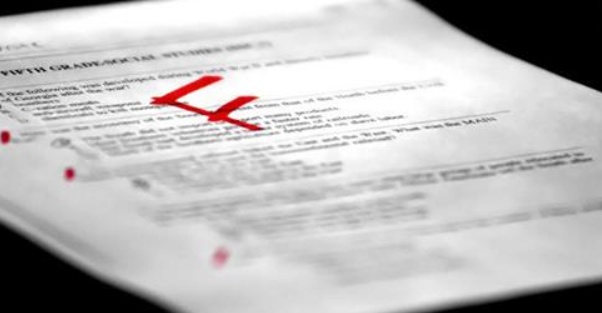 Teenagers who drink alcohol are more likely to have brain development problems:
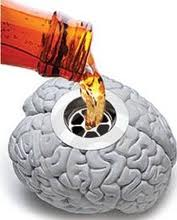 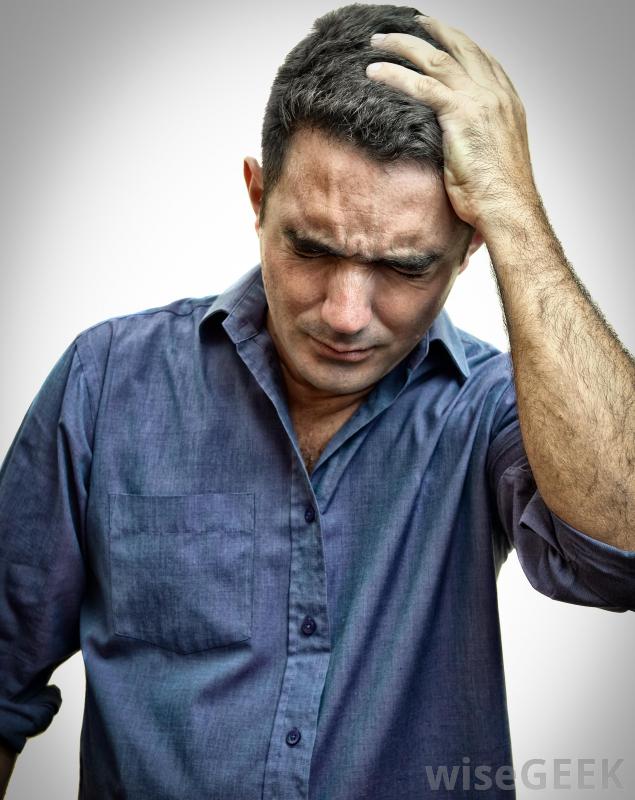 http://www.psychologytoday.com/blog/teen-angst/201301/teen-binge-drinking-all-too-common
abuse other drugs:
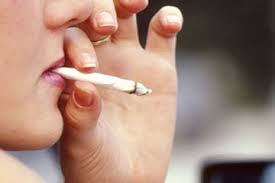 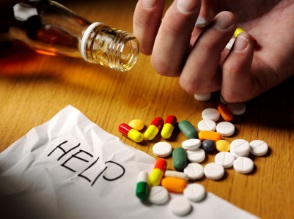 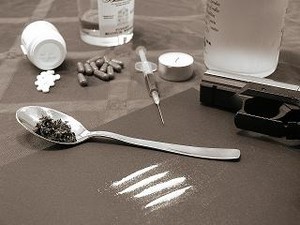 Teenagers who drink alcohol are more likely to make bad choices:
Drinking while driving
Fighting
Unprotected sex and other risky behaviors
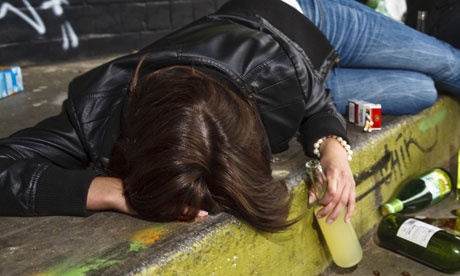 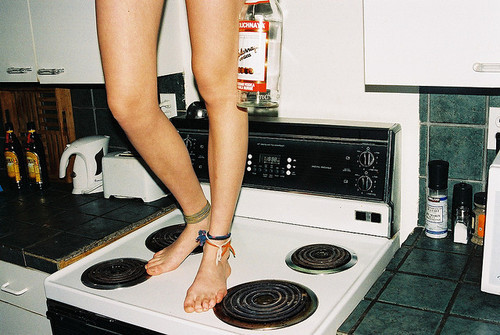 http://www.theguardian.com/society/2012/apr/22/bad-parent-state-policing-minister
http://www.autostraddle.com/your-state-may-or-may-not-be-binge-drinking-by-your-side-done-129036/
be a victim of physical and/or sexual assault:
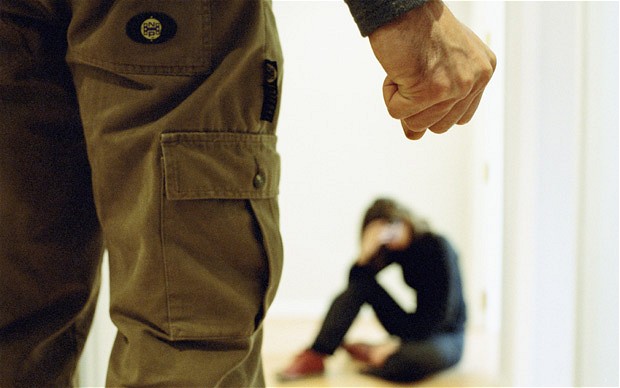 http://www.telegraph.co.uk/women/womens-life/11013739/UK-domestic-violence-refuge-closures-the-most-dangerous-thing-of-all-for-women.html
be seriously injured:
More than 190,000 people under age 21 visited an emergency room for alcohol-related injuries in 2008 alone.
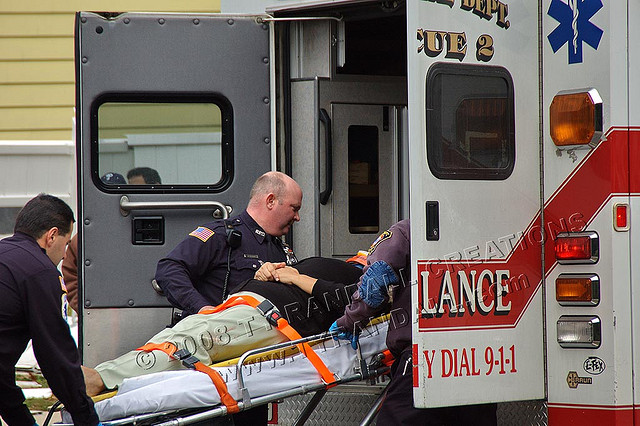 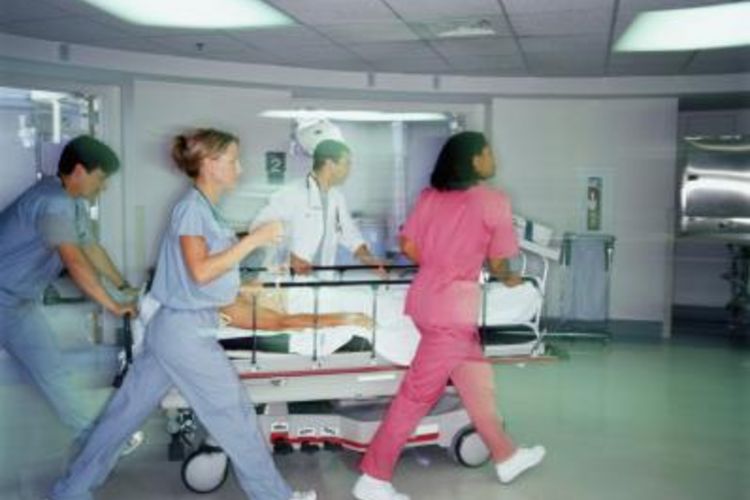 http://www.cdc.gov/alcohol/fact-sheets/underage-drinking.htm
Teenagers who drink alcohol are more likely to die:
Each year 5000 teenagers die from alcohol-related
car accidents
murders
suicides
injuries (such as drowning, burns, falls)
alcohol poisoning
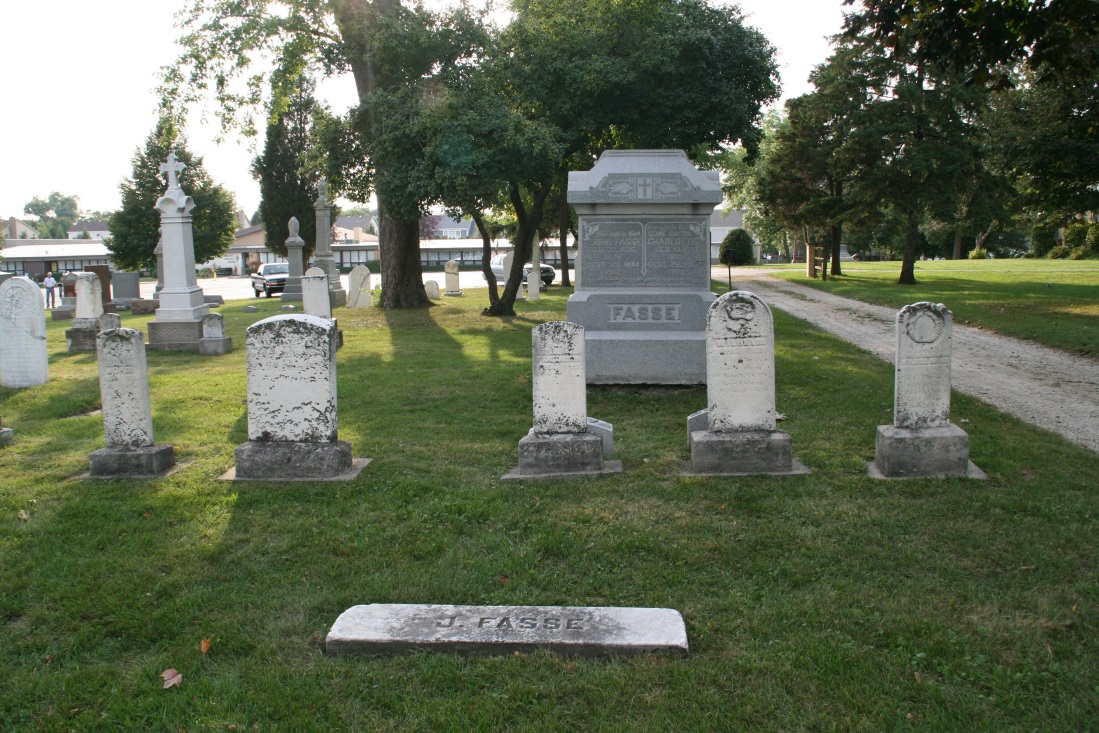 http://www.niaaa.nih.gov/alcohol-health/special-populations-co-occurring-disorders/underage-drinking
So why do so many teenagers drink alcohol?
3) Identify the causes
Discussion:
Google Docs version:
Question: Why do teenagers (under age 21) drink alcohol?

Microsoft Word version
Question: Why do teenagers (under age 21) drink alcohol?
Sources:
http://www.niaaa.nih.gov/alcohol-health/special-populations-co-occurring-disorders/underage-drinking

http://www.cdc.gov/alcohol/fact-sheets/underage-drinking.htm